LLと電子出版
Todays Panellist
鈴木嘉平（すずきかへい）
高橋征義（たかはしまさよし）
瀧澤昭広（たきざわあきひろ）
森田尚（もりたひさし）
And more…
Taizo Nishio
ITmedia Enterprise
UNIX USER
Editor
makeplex
鈴木嘉平（すずきかへい）
株式会社アスキー・メディアワークス

25年以上にわたってコンピュータ関連書籍・雑誌の企画・編集に携わる
PCWコミュニケーションズ「月刊パソコンワールド」編集長
翔泳社「月刊プログラマーズページ」副編集長
アスキー「BSD magazine」編集長
現アスキーハイエンド書籍編集部編集長

最近作った本
「エキスパートPythonプログラミング」「リファクタリングRuby」
今作っている本
「メタプログラミングRuby」

8年前アスキーのRuby本を売らんがためにLLカンファレンスをスタート
でも売れているのはオライリーの本だ！
高橋征義（たかはしまさよし）
株式会社達人出版会、日本Rubyの会

著書
『たのしいRuby』
『Rubyレシピブック』
『Railsレシピブック』
監訳書
『Rubyベストプラクティス』etc

6月に電子出版専門の（株）達人出版会を設立
現在いくつか準備中で、できれば8月くらいから発売を始めたい

Rubyは1997年ごろから利用
2004年に日本Rubyの会を設立、現在まで同会会長
日本Ruby会議の実行委員長
今年のRubyKaigiは8月27～29日に開催で、ただいまチケット絶賛発売中！
達人出版会について
今年6月に設立（株式会社、社員1名）
事業内容：電子書籍の制作と販売
自分でコンテンツを用意して売る
制作（出版社）＋流通（取次）＋店舗（書店）
著者だけは社外の方にお願いする
しばらくはIT系技術書籍に特化
目標：面白い技術系コンテンツを増やす
新しい技術をいち早く読めるように
ニッチでも可（むしろ歓迎）
自由に使える（DRM Free/Social DRM only）
とても読者目線（良くも悪くも）
出版システム（DocPub）
IT系開発者にフレンドリーな執筆支援環境
原稿の入稿・更新履歴管理はgit (gitosis)
制作の進捗管理はredmine
原稿のフォーマットとEPUB/PDF変換はReVIEW（青木峰郎氏作）
redmineプラグインとして追加
普通の書店サイトのような販売システム
DRMは購入者名をデータに書き込み
paypalで決済（予定）
サイン会機能（仕様・実装絶賛募集中）
瀧澤昭広（たきざわあきひろ）
（株）オライリー・ジャパン

（株）国書刊行会で倉庫業務、営業など
（株）翔泳社で雑誌、書籍の編集
（株）オライリー・ジャパンでWebコンテンツと電子書籍の企画・運営に携わる

翔泳社「VisualBasicマガジン」副編集長
「XML Magazine」編集長
現オライリー・ジャパンWebコンテンツマネジャー

1999年くらいからのPythonユーザーだが、スキルは人様にはお知らせできない程度
Pythonユーザー会設立当初、MLでモンティ・パイソン関連の話題に反応することと、飲み会の幹事などを担当
森田尚（もりたひさし）
株式会社オーム社開発部 / IdeoType.org

1972年東京生まれ

出版社で編集者としてコンピュータ関係の書籍を企画・編集する傍ら、余暇にはオープンソースソフトウェアの開発に勤しむ
『ハッカーと画家』『プログラミングRuby 1.9』などを企画編集
テキスト比較ツールDocDiffや出版支援ツールIdeoTypeを開発・公開
IPA平成19年度第II期未踏ソフトウェア創造事業にて、天才プログラマー／スーパークリエータに認定
Agenda
ワークフロー
コストとビジネス（モデル）
フォーマット
海外出版社の動向
Pragmatic Bookshelf
    http://pragprog.com/
Packt Publishing
    http://www.packtpub.com/
Manning
    http://www.manning.com/
PDF + ePUB + Mobiというセットが一つの形式に
海外出版社の動向 （その2）
Pearson Education
http://www.pearsoned.co.uk/

InformIT（Addison-Wesley、Pearsonのグループ企業）
http://www.informit.com/

Wiley
http://as.wiley.com

Apress
http://apress.com/ebook/catalog
O'Reilly（英語圏）
O'Reilly Media
http://oreilly.com/ebooks/

Safari Books Online:
http://my.safaribooksonline.com/
http://www.kinokuniya.co.jp/03f/denhan/safari/index.htm

O'Reilly TOC
http://toc.oreilly.com/
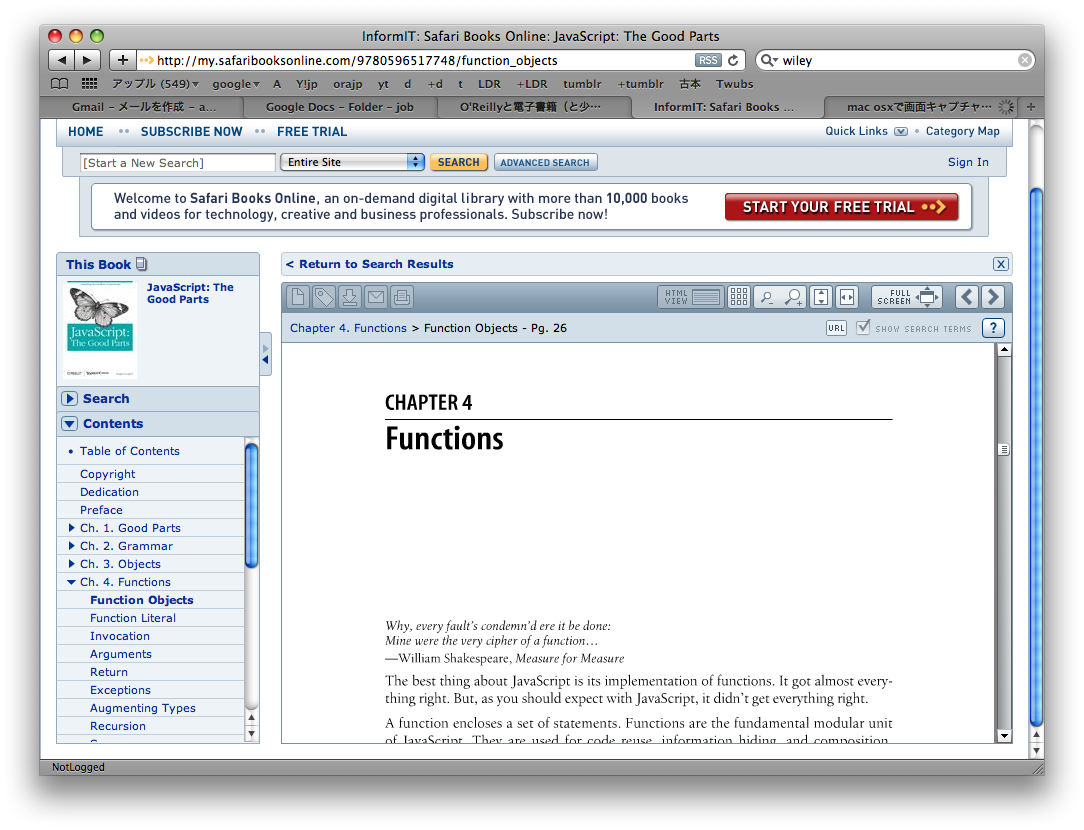 O'Reilly Japanの現状
Ebook Store（2008/12〜）
 約150タイトルを販売中（販売中書籍の半分程度）
今のところPDF形式のみ
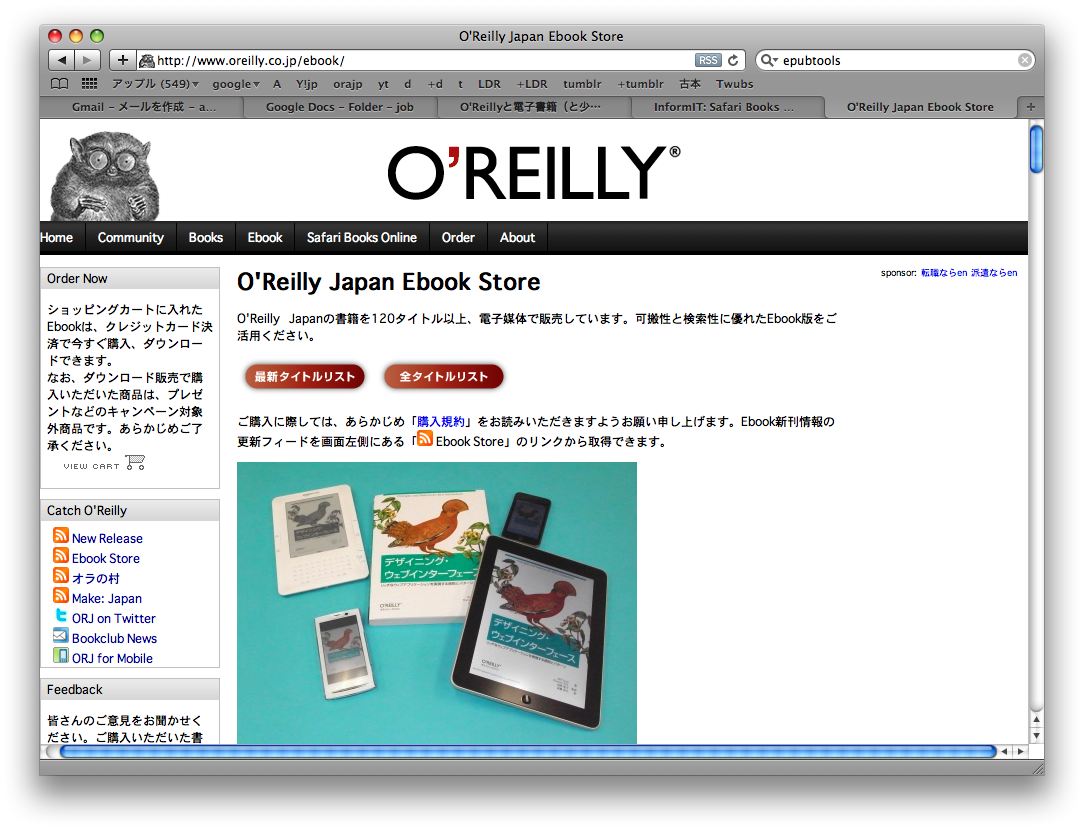 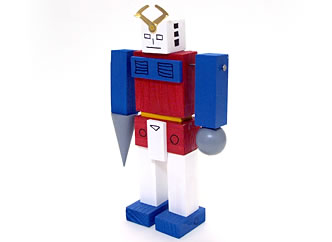 Docbook
Docbook
http://www.oasis-open.org/specs/index.php#docbook
http://sourceforge.net/projects/docbook/

Docbook2odf
http://open.comsultia.com/docbook2odf/

epubtools(docbook2epub)
 http://code.google.com/p/epub-tools/

threepress consulting
http://blog.threepress.org/

O'Reillyでも...
http://oreilly.com/oreilly/author/ch02.html#tools